Our School
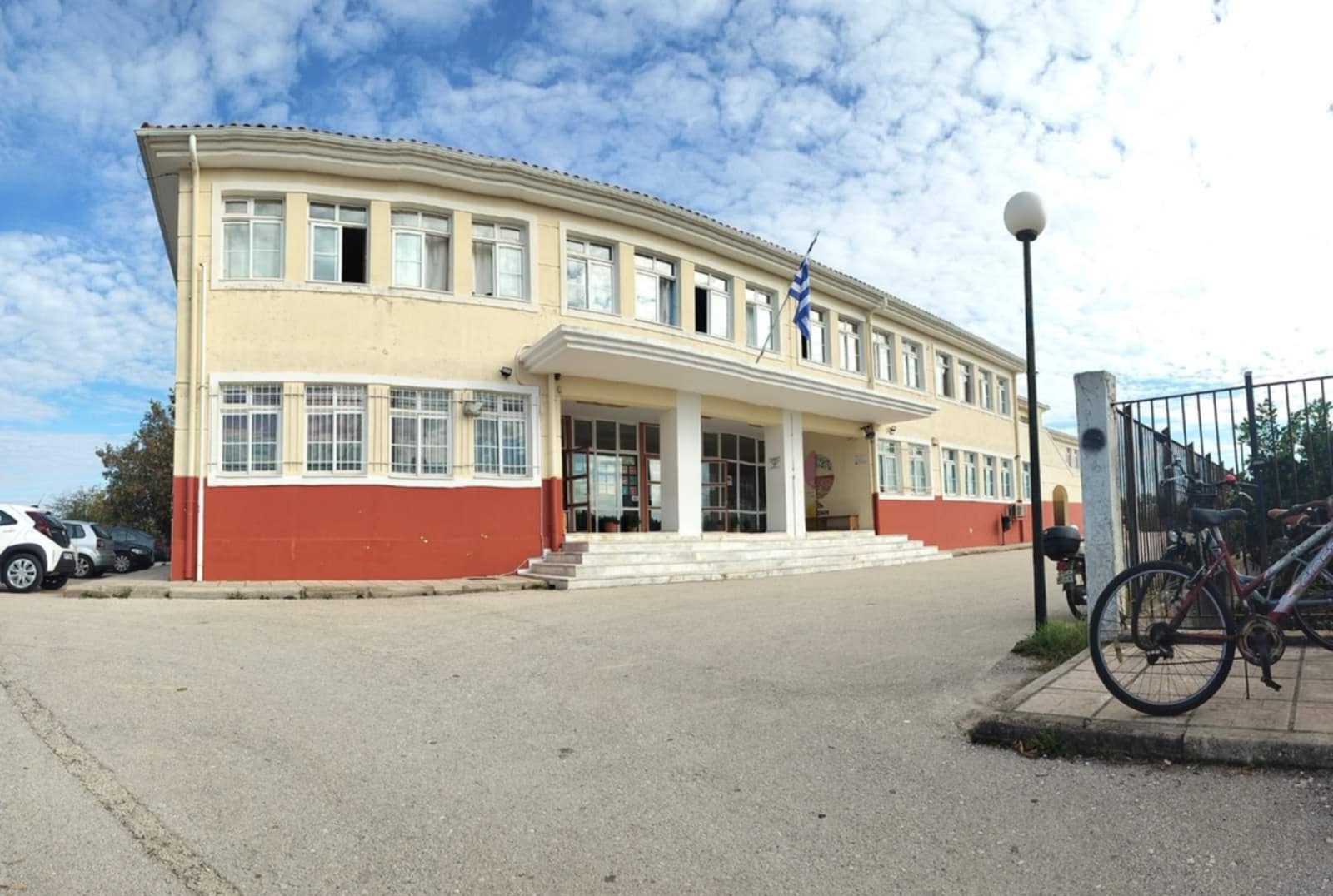 This is our school, the 4th Junior high school of Preveza
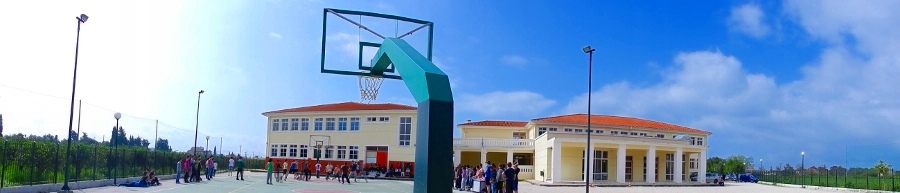 The school was relocated in 2006 to a newly built modern building where classes are still held today.

It is well equipped with general education classrooms, physics-chemistry, computer, technology, art and music laboratories with appropriate and functional spaces, in very good condition and sufficient for the implementation of the school program.
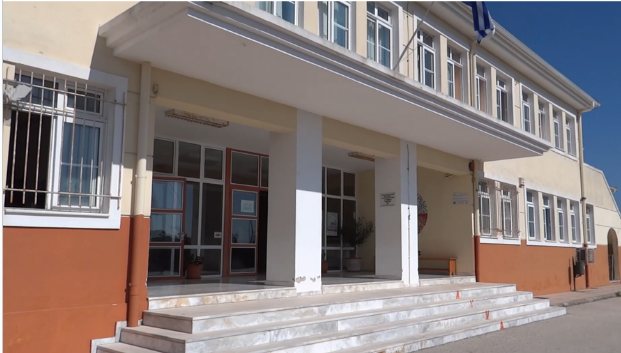 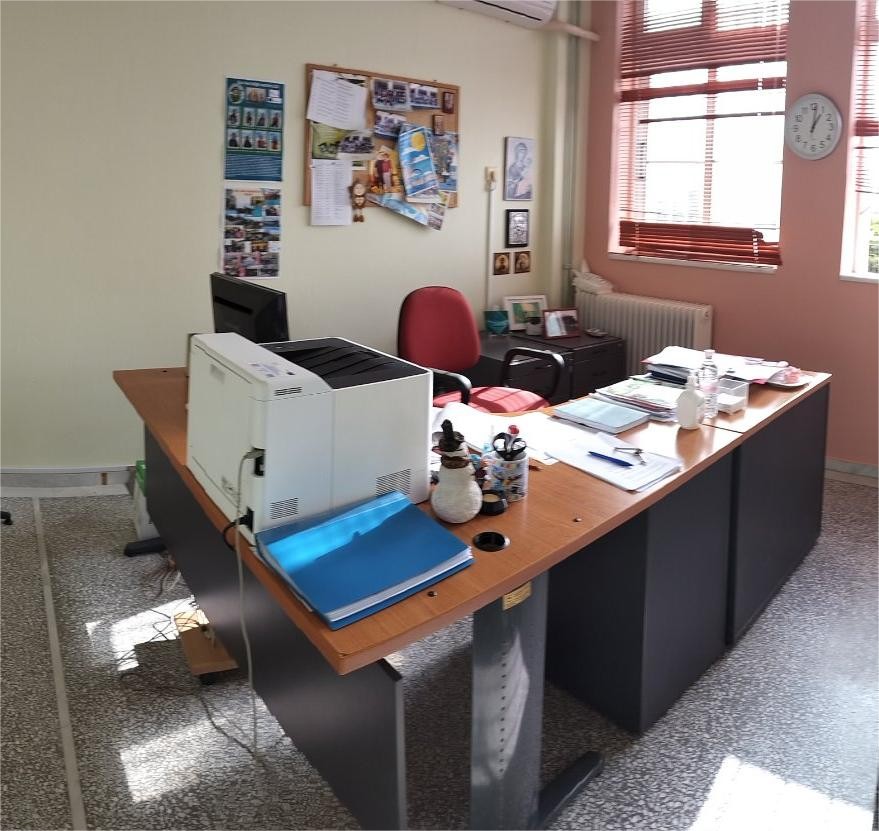 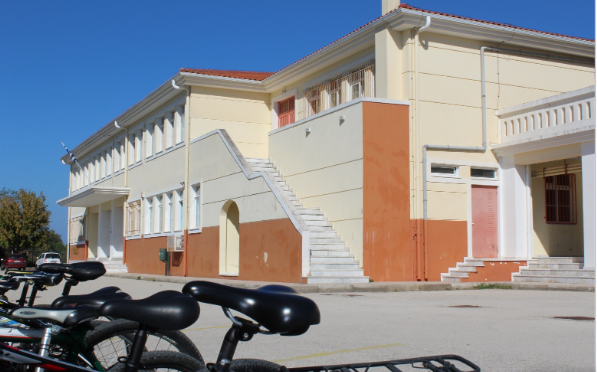 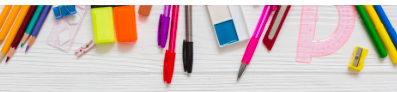 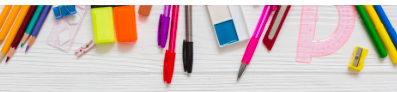 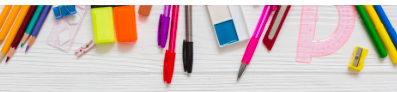 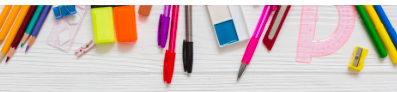 9 Classrooms             equipped with wifi, and electrical equipment for computers and interactive whiteboards
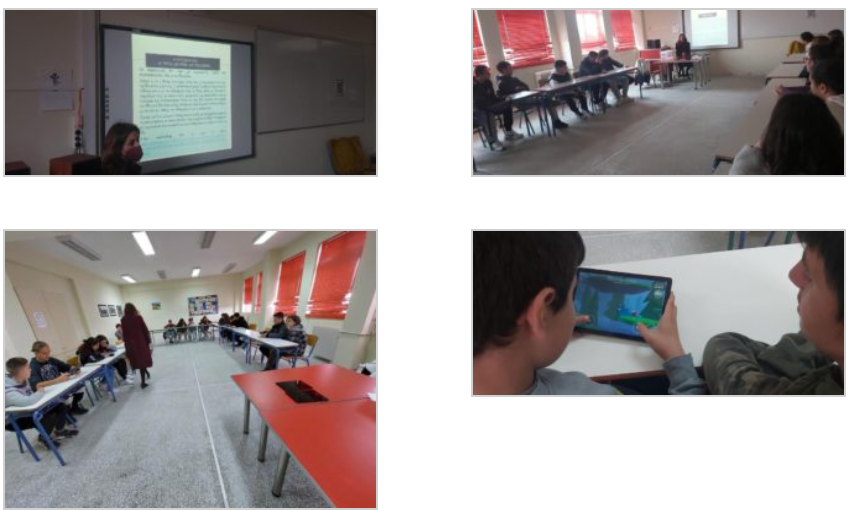 LABORATORIES
Computers’ Laboratory: Equipped with a modern set of computers - 12 in number - Projector and projection screen, server and 1 more computer
Music Laboratory: Equipped with a computer and musical instruments such as piano, drams, flutes, metallophones
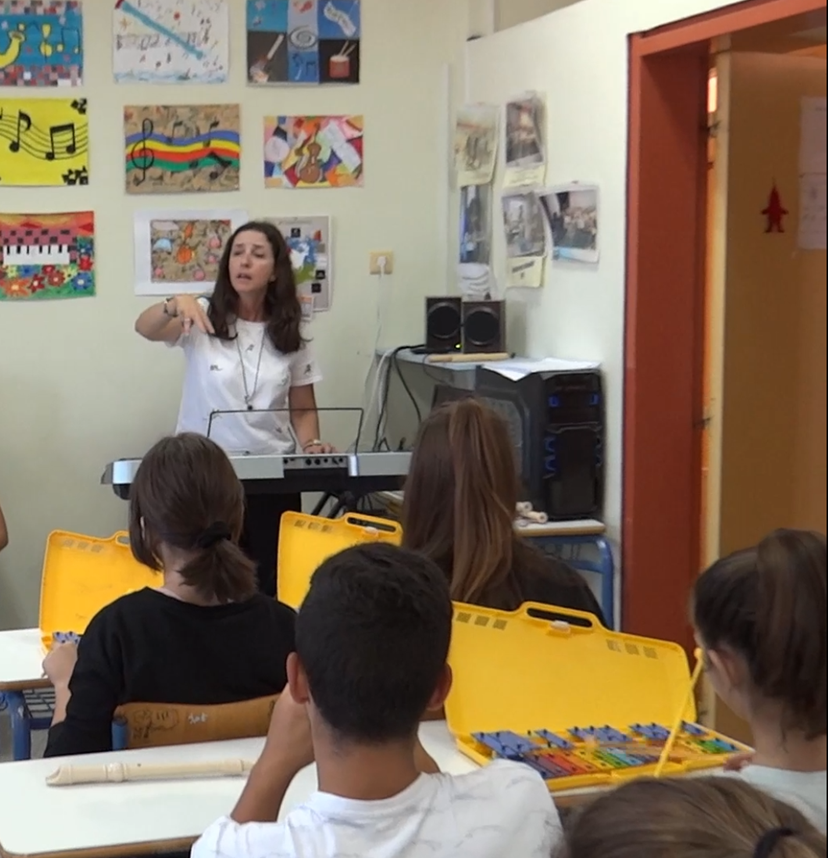 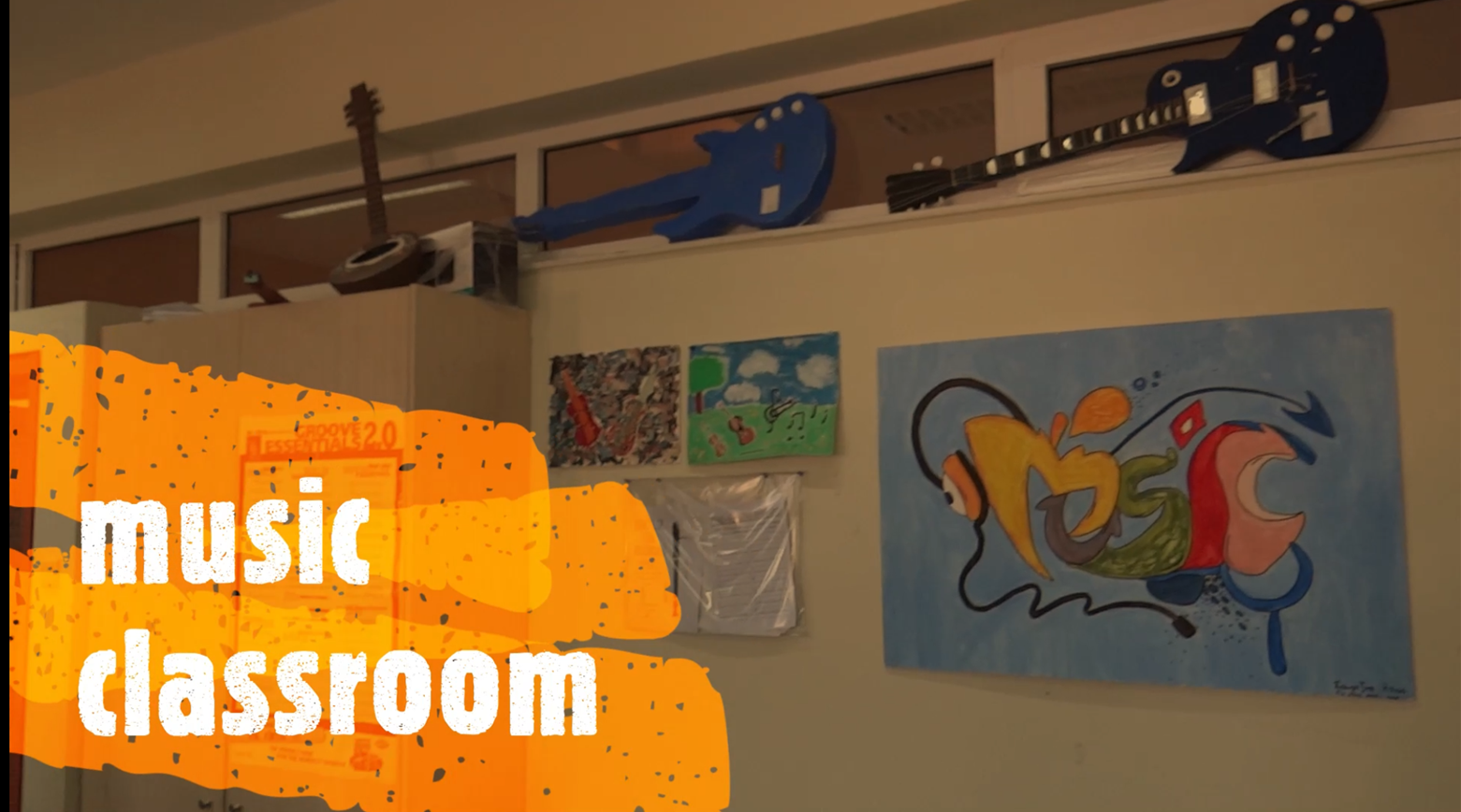 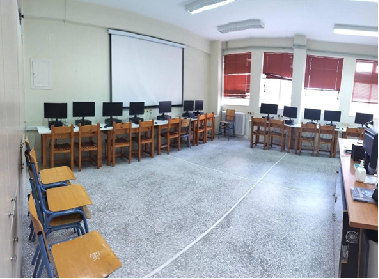 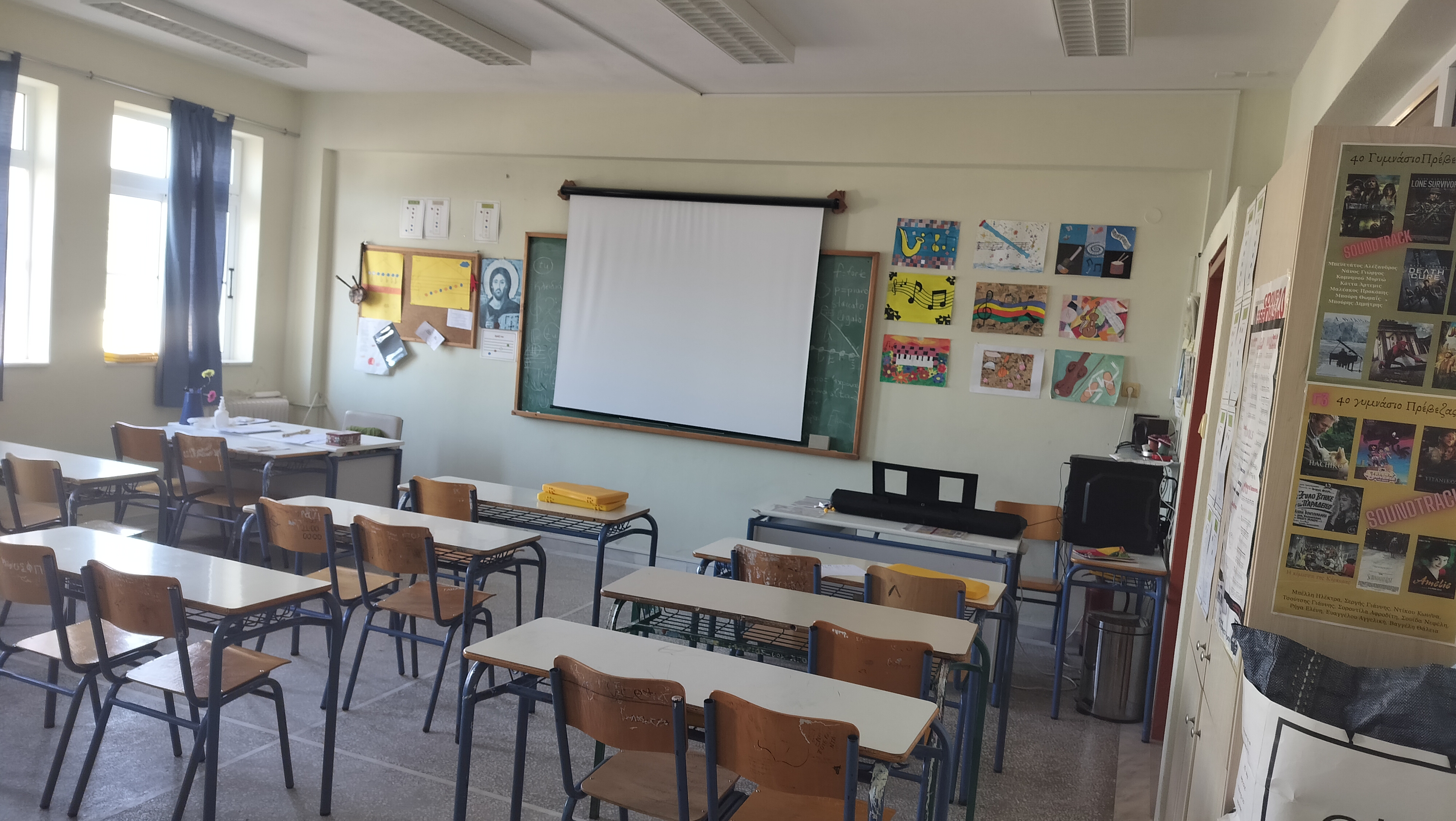 LABORATORIES
Technology Laboratory: Equipped with a computer, a projector, a projection screen, a colour printer and many constructions by the pupils after they completed their projects.
Art Laboratory: Equipped with a computer, a projector and many paintings and Artwork produced by the pupils.
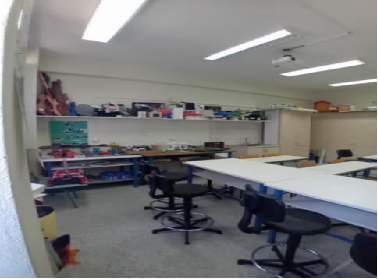 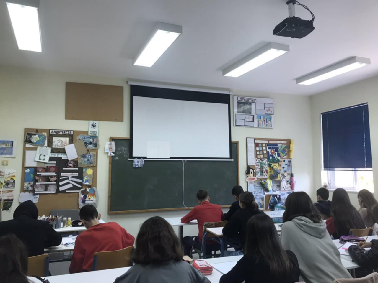 ►Science Laboratory: Equipped with a modern interactive system and PC, Projector, projection screen and stuff and equipment needed for Chemistry experiments.
ASSEMBLY HALLwith central microphone installation, a PC, a projector and a projection screen, as well as a stage for school performances
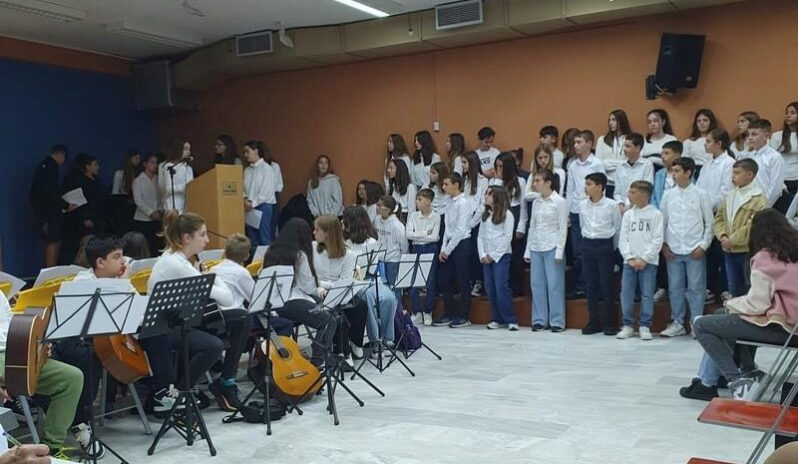 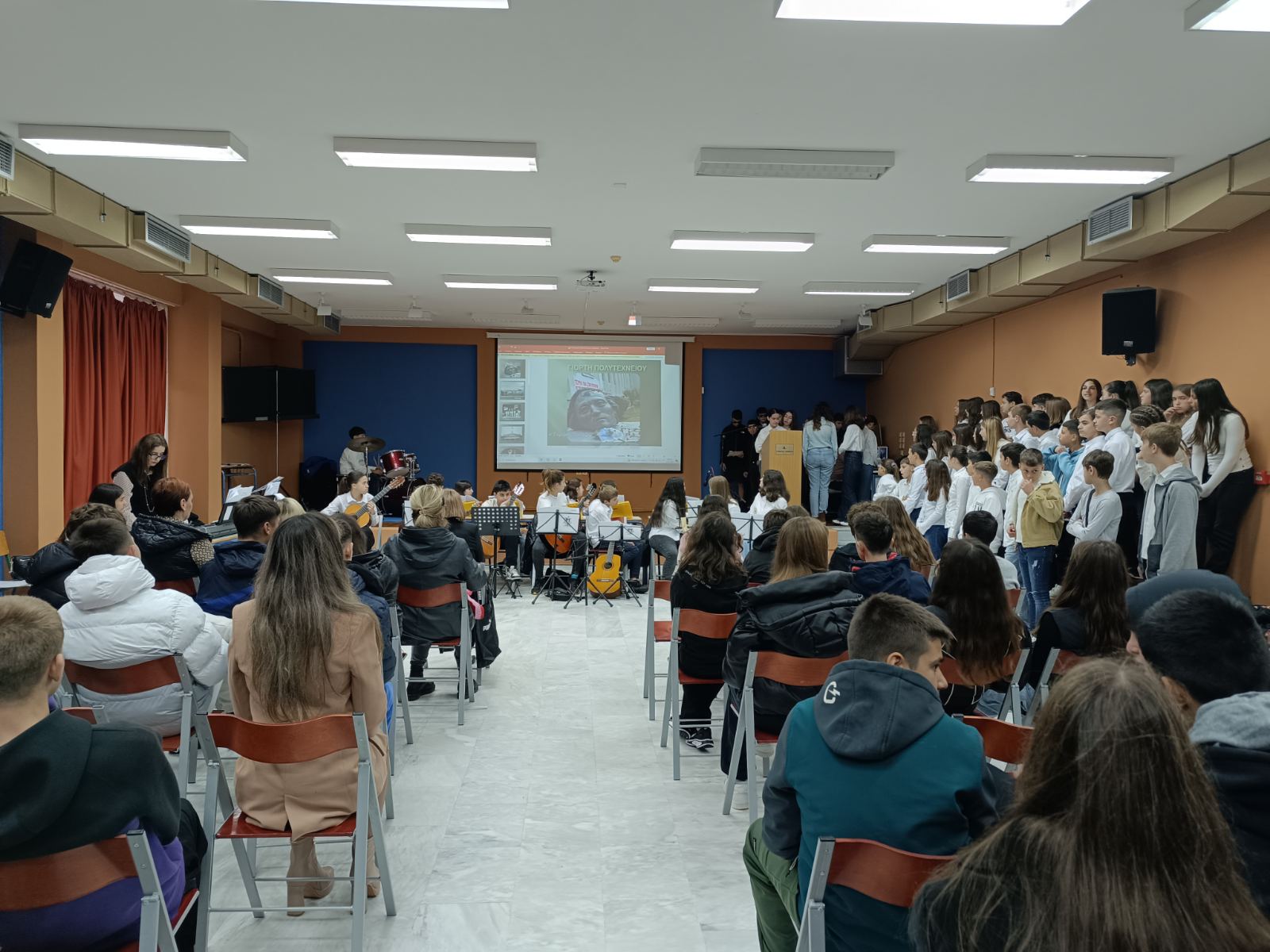 Large courtyard space, with benches and trees combined with the beautiful natural environment meet the needs of students and teachers. We also have a basketball and volleyball court.
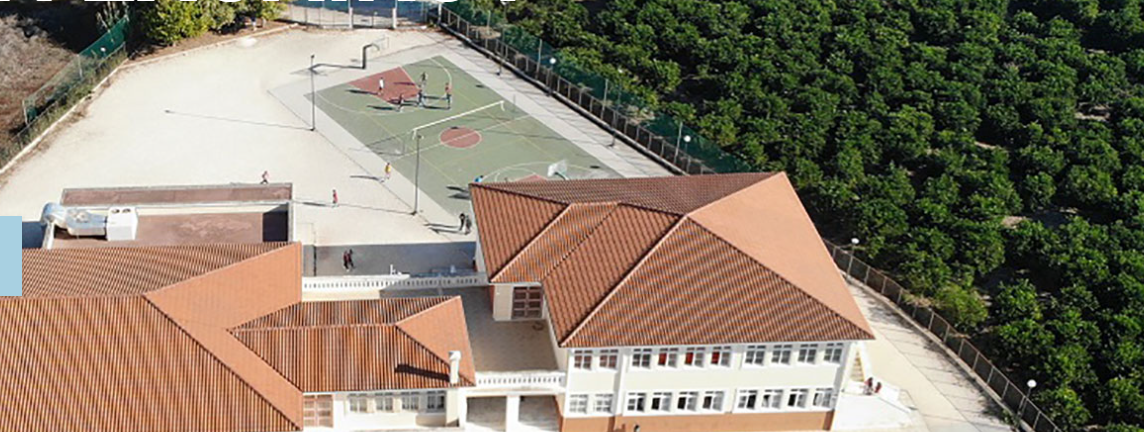 Sports Activities
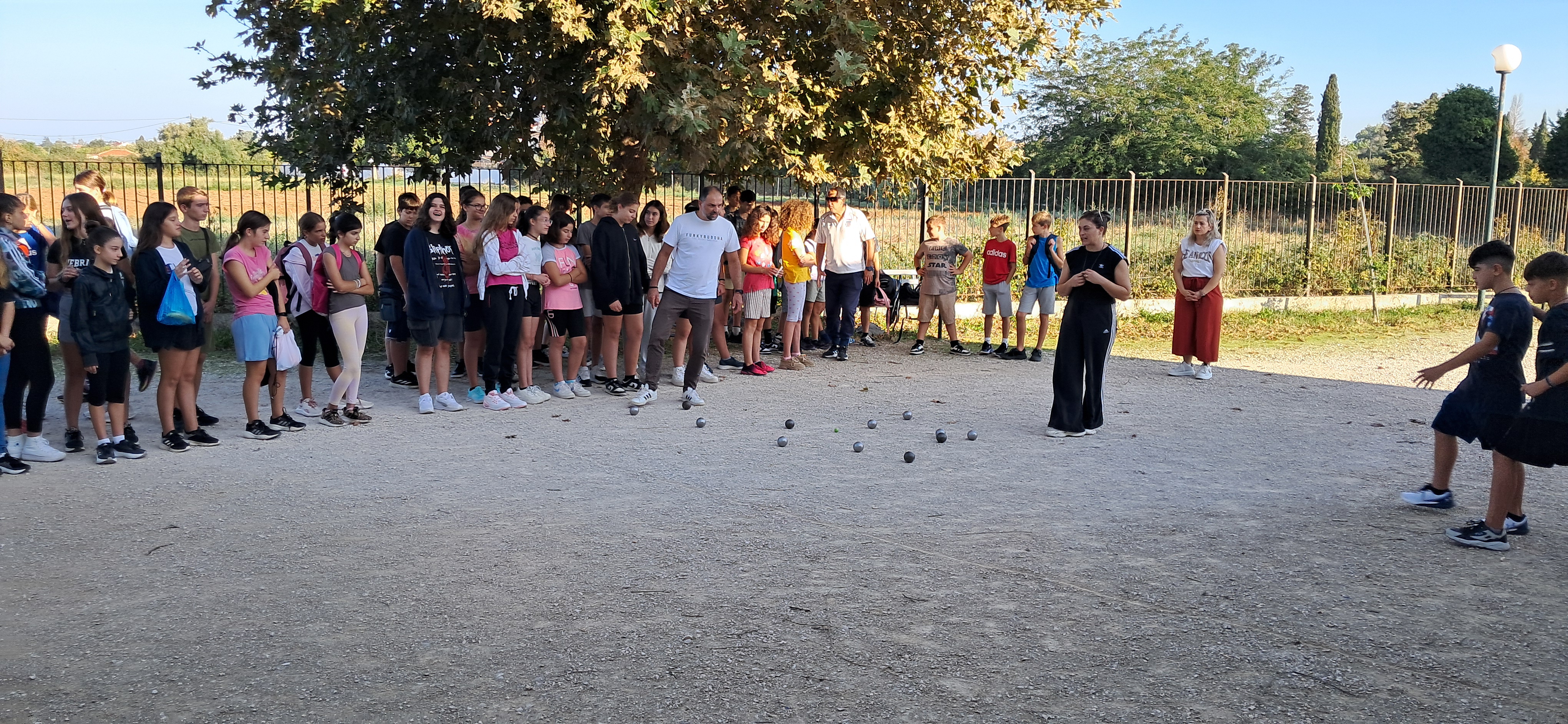 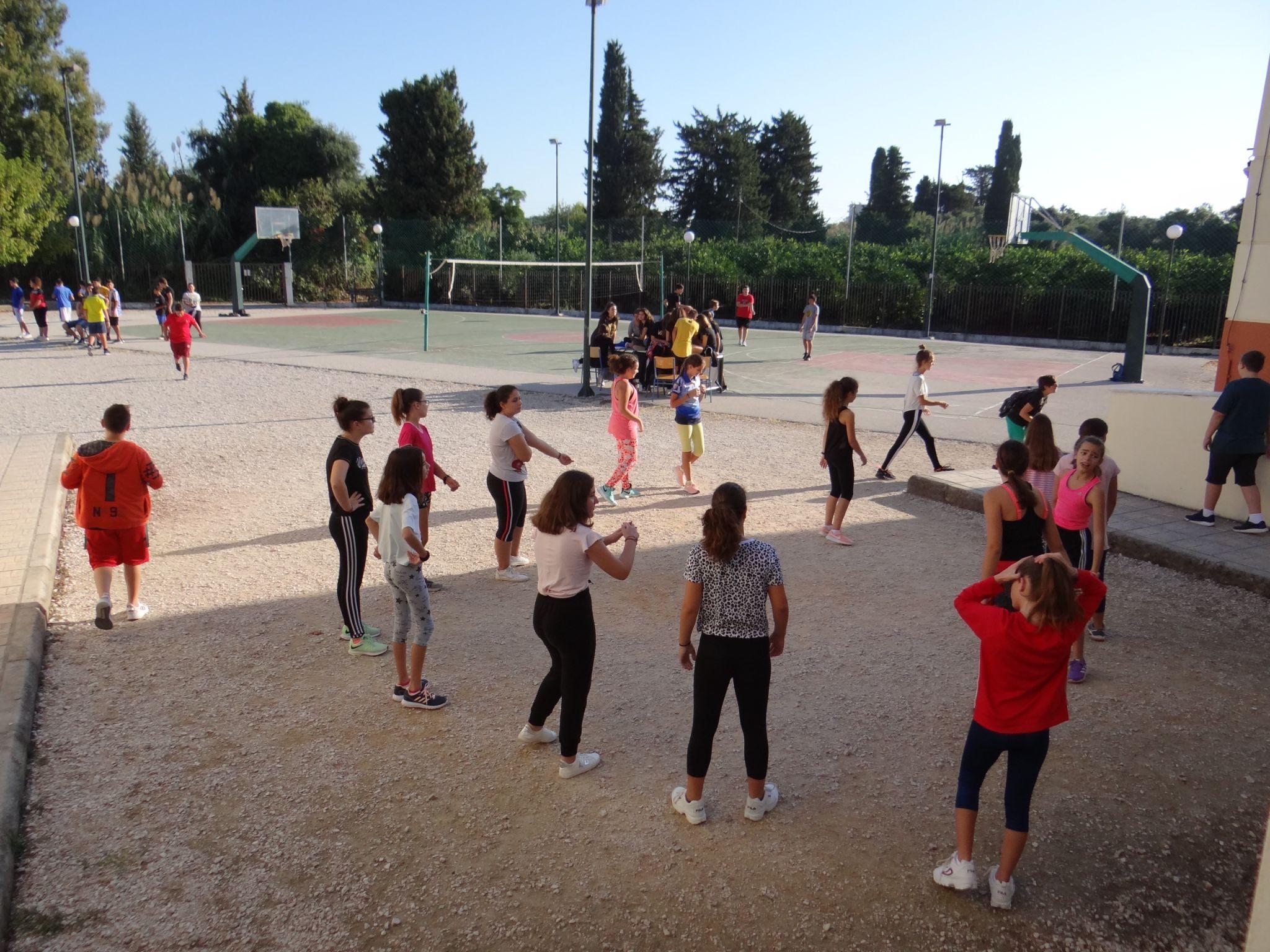 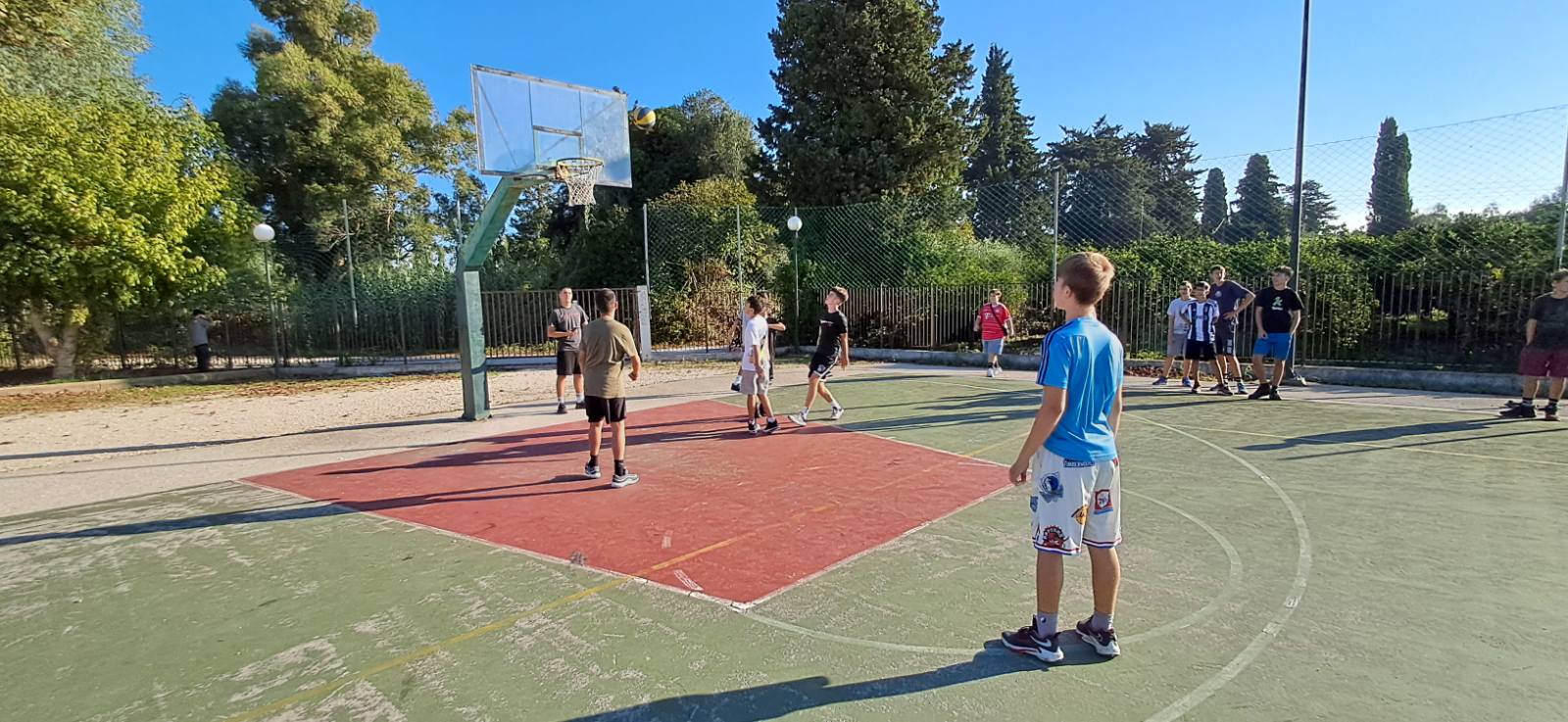 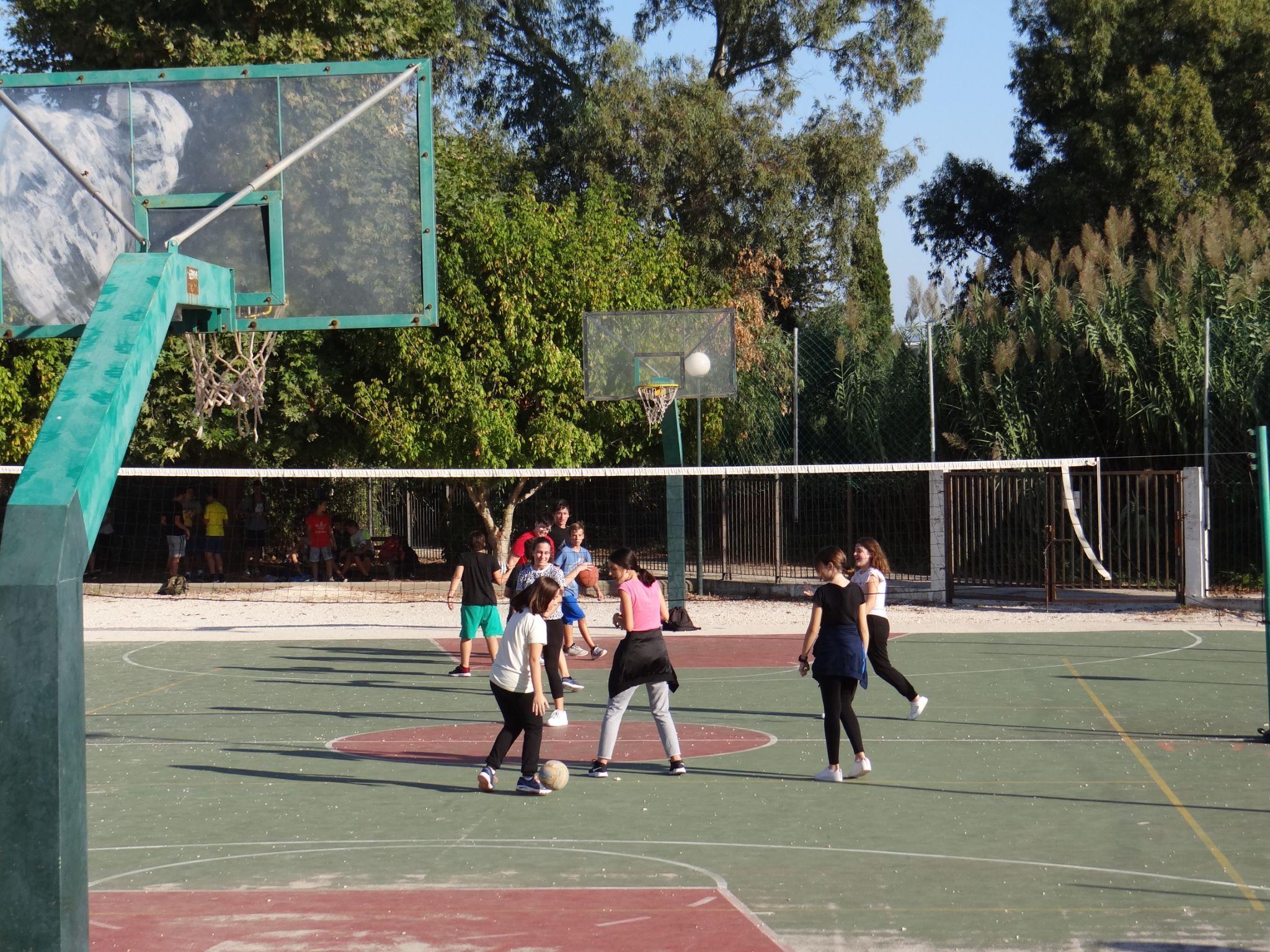 Our teachers
2 Math teachers 		
1 Information Technology teacher 		
1 Religion education teacher 
2 Natural Science teachers (Biology, Chemistry, Physics) 
2 English teachers 		 
1 P. E. teacher 
8 Modern/Ancient Greek, Language and History teachers 
2 German teachers and 2 French teachers		
1 Music teacher 
1 Art teacher
1 teacher for Social & Political education and Home Economics 
1 teacher for Technology
Our Educational System
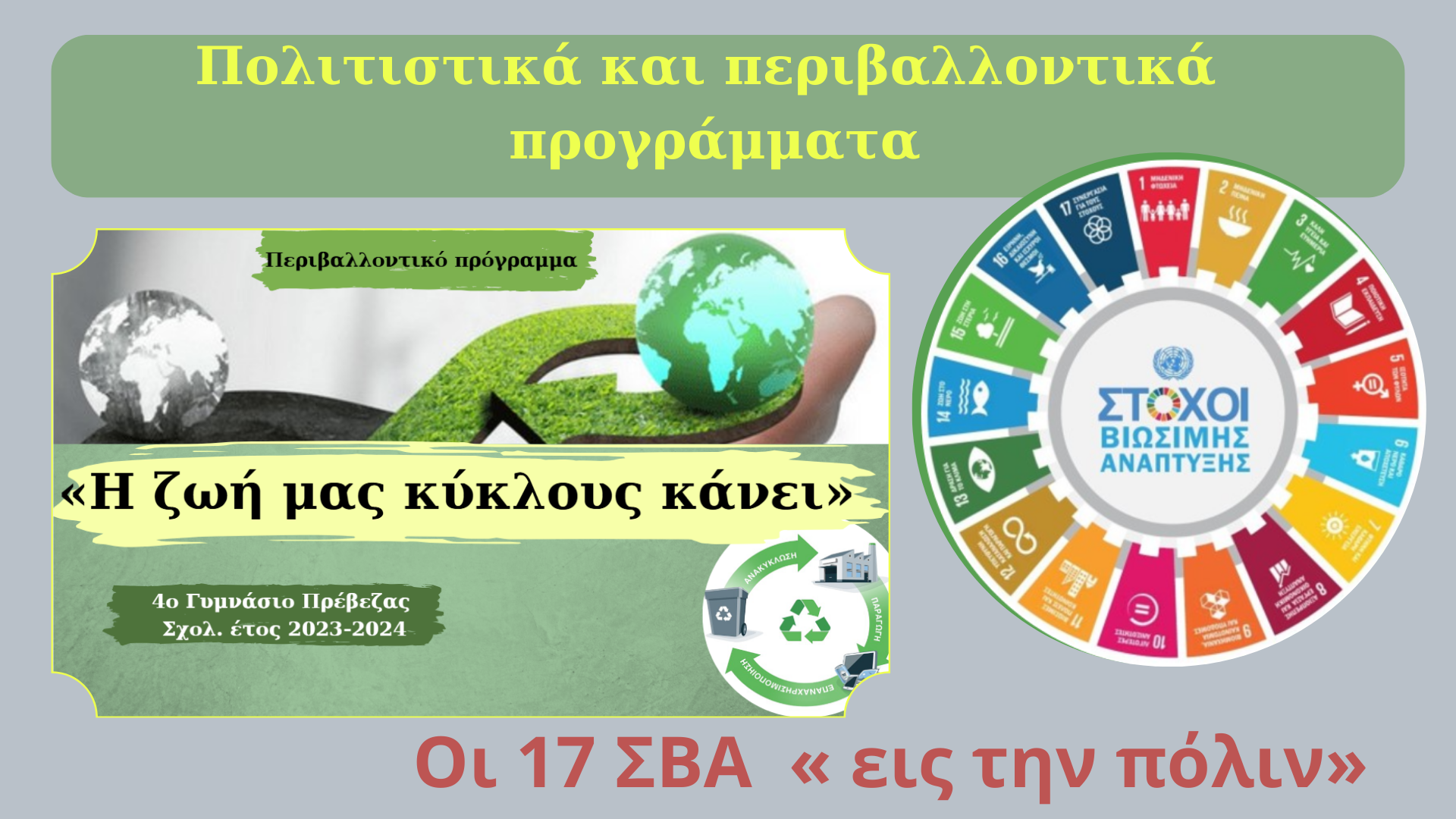 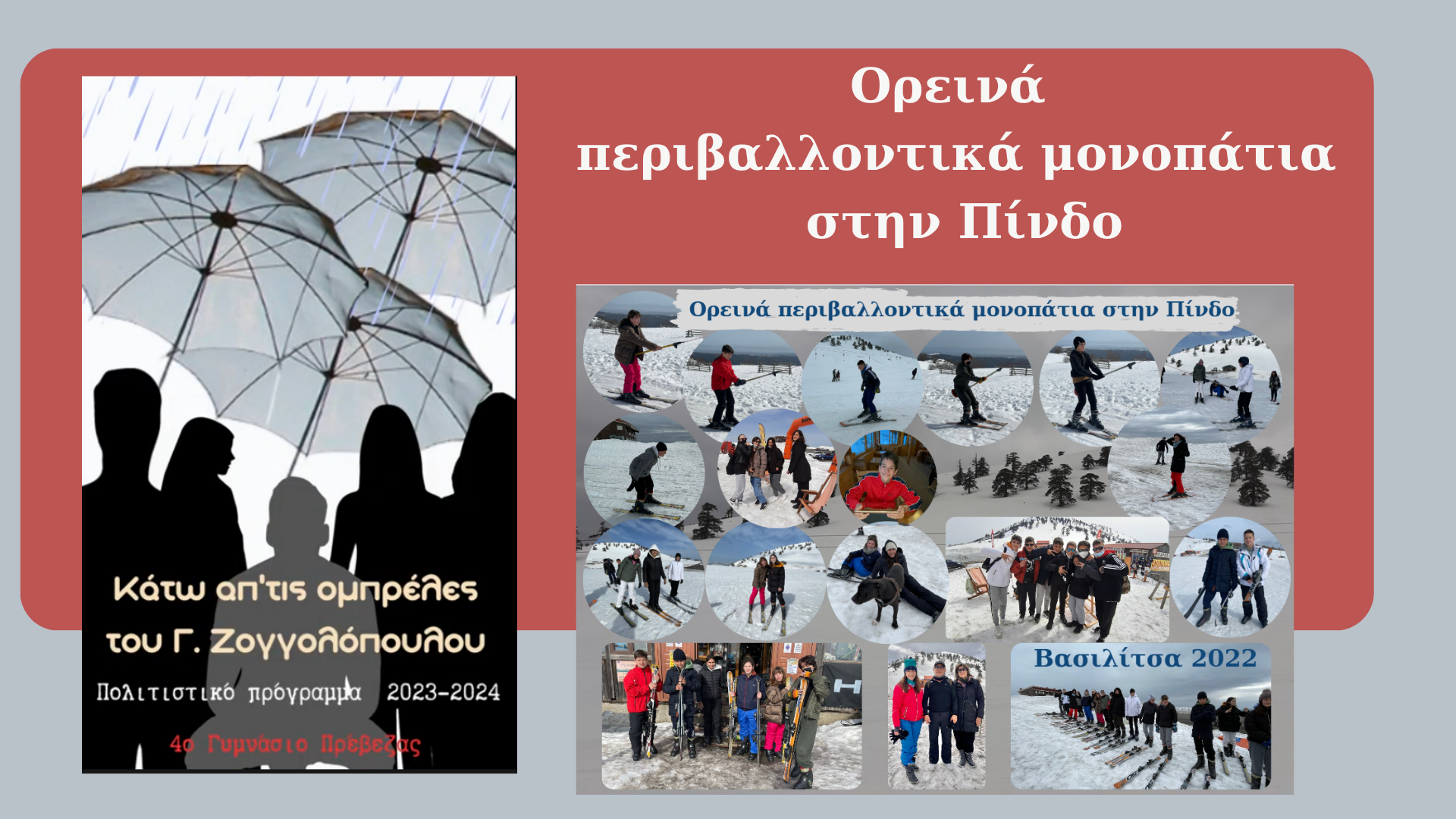 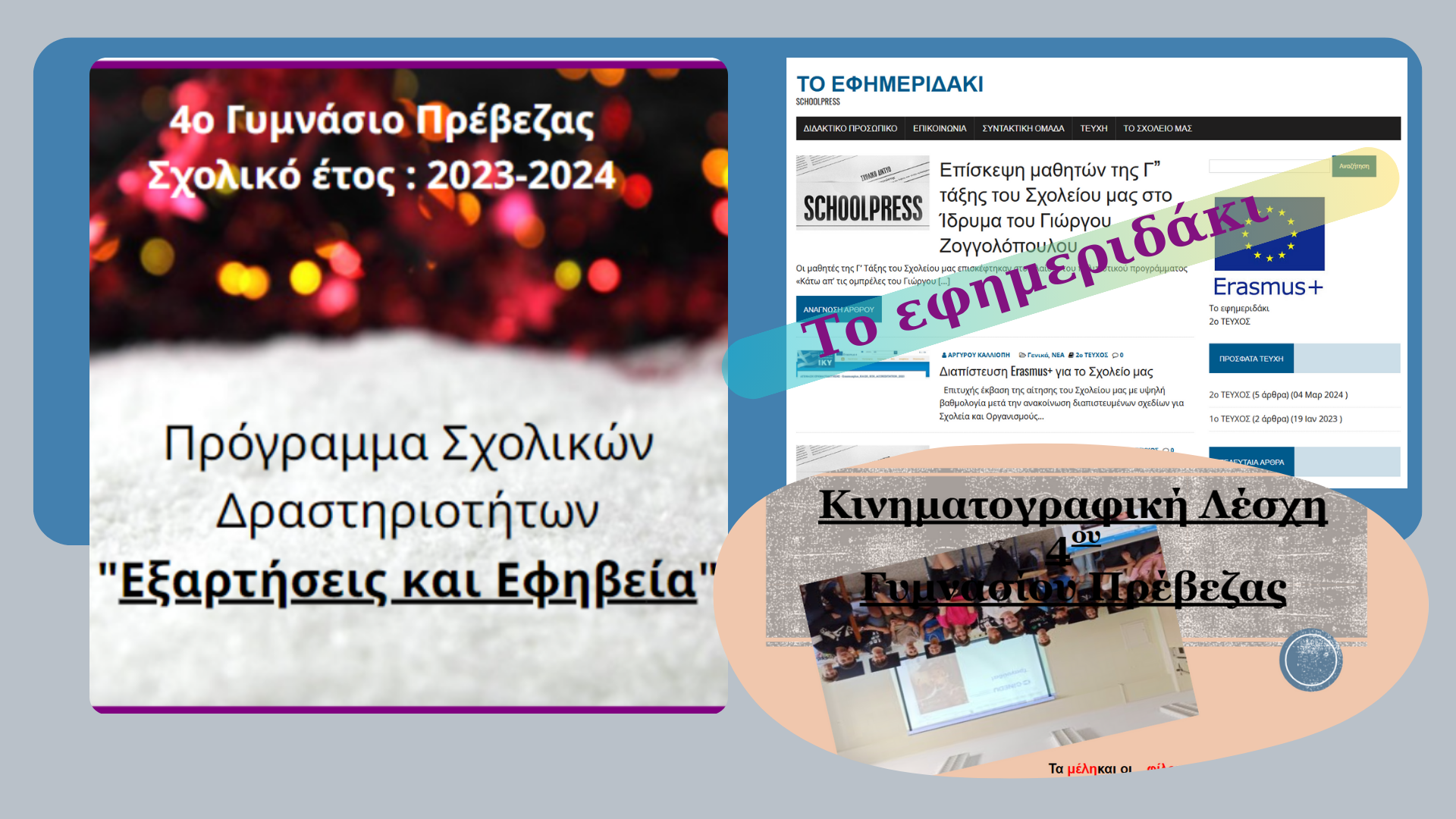 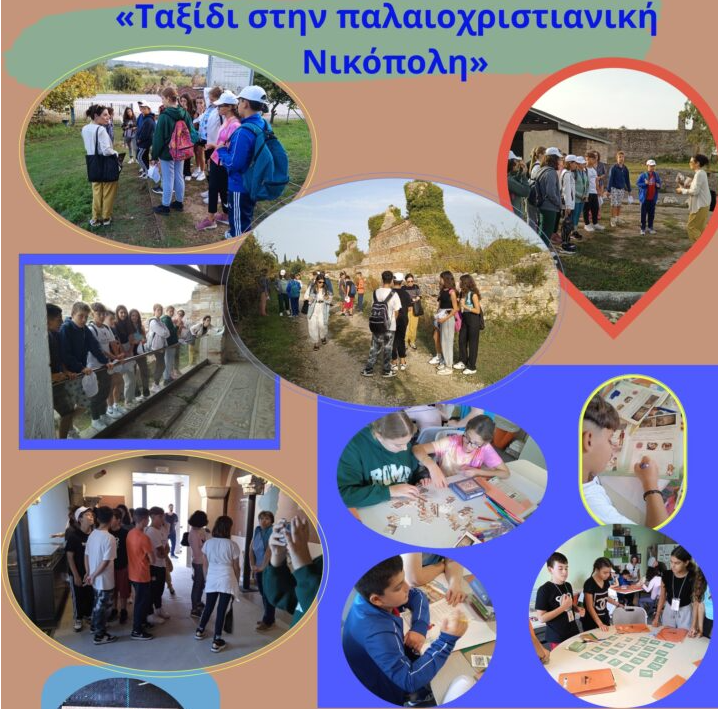 School activities and other projects
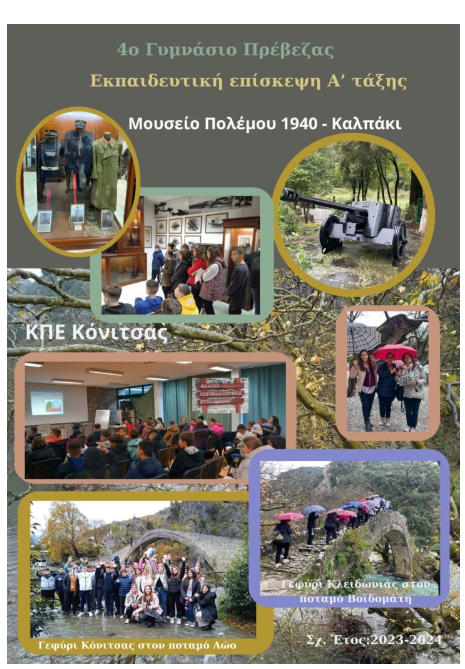 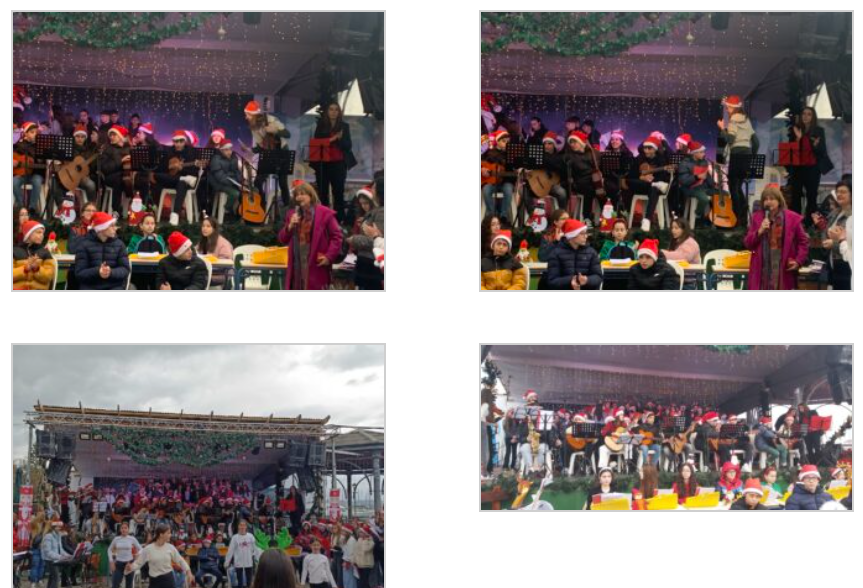 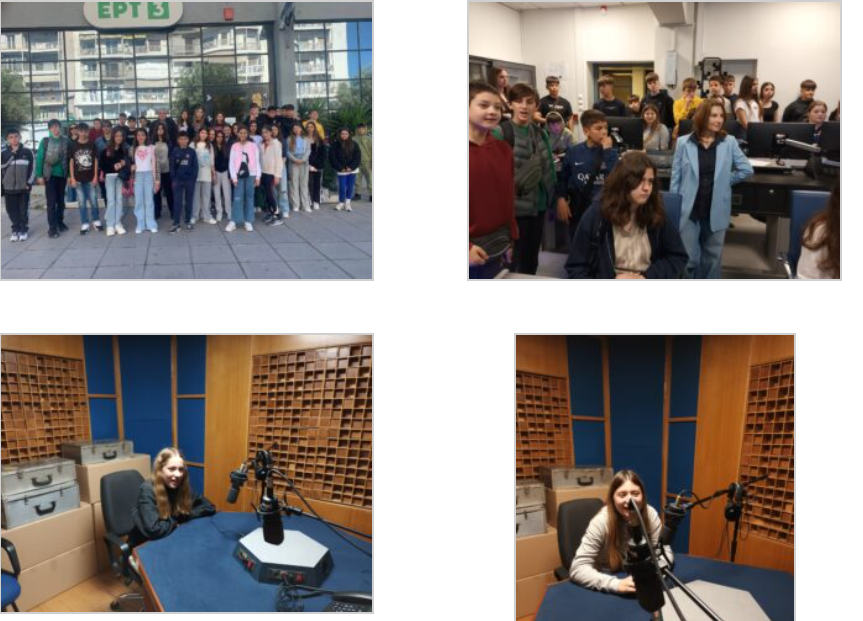 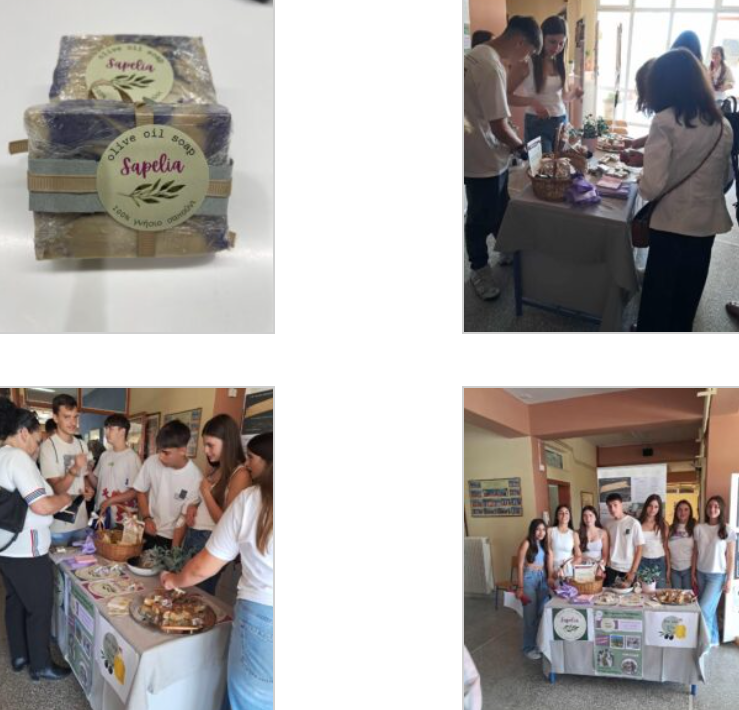 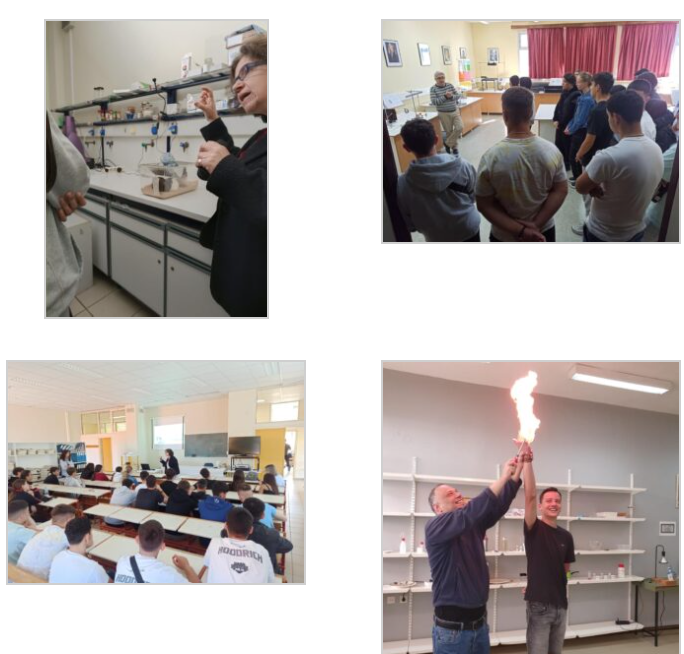 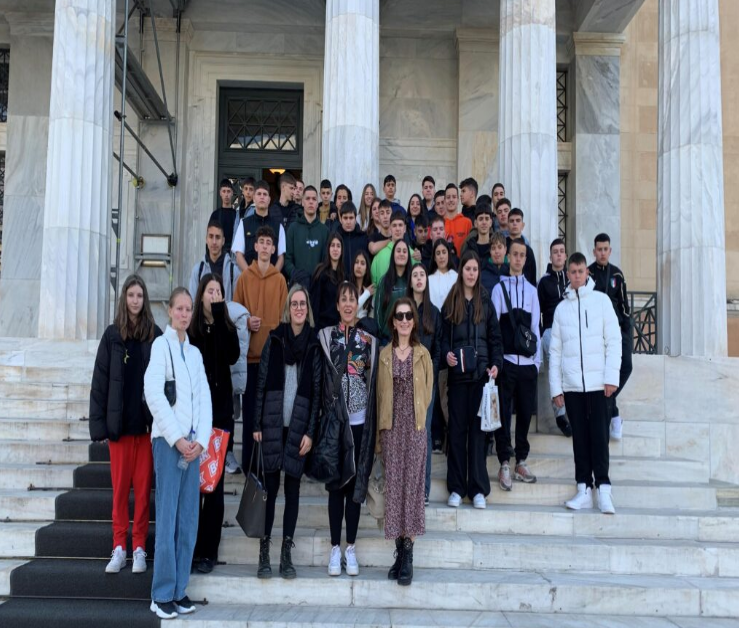 Our school participates in many European programs - Erasmus+,Etwinning - and has carried out many actions aimed at highlighting important values ​​of the  European Union.
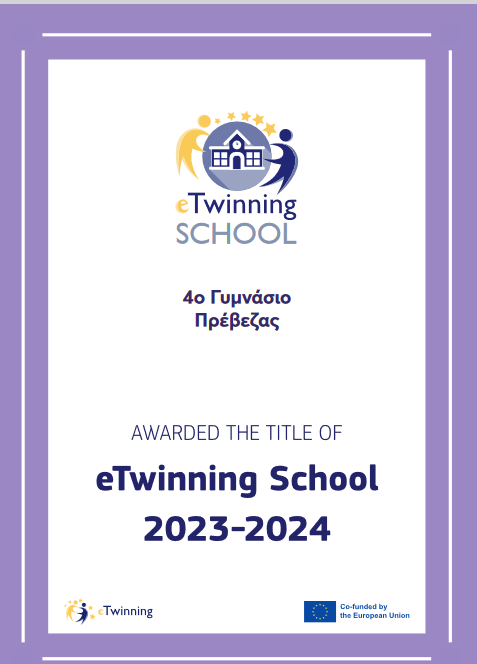 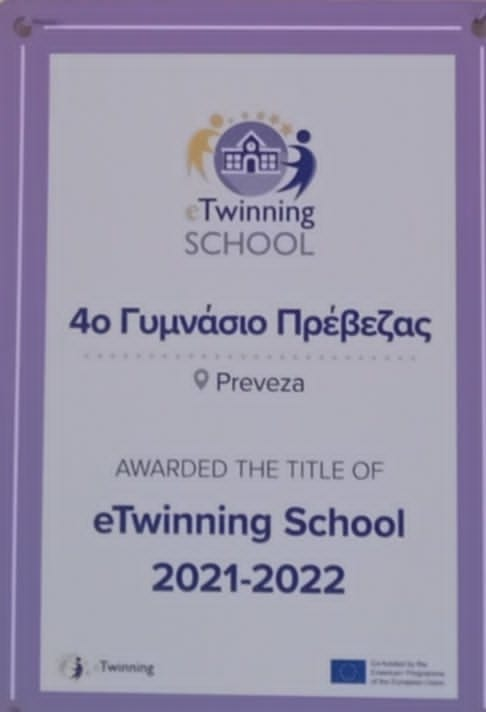 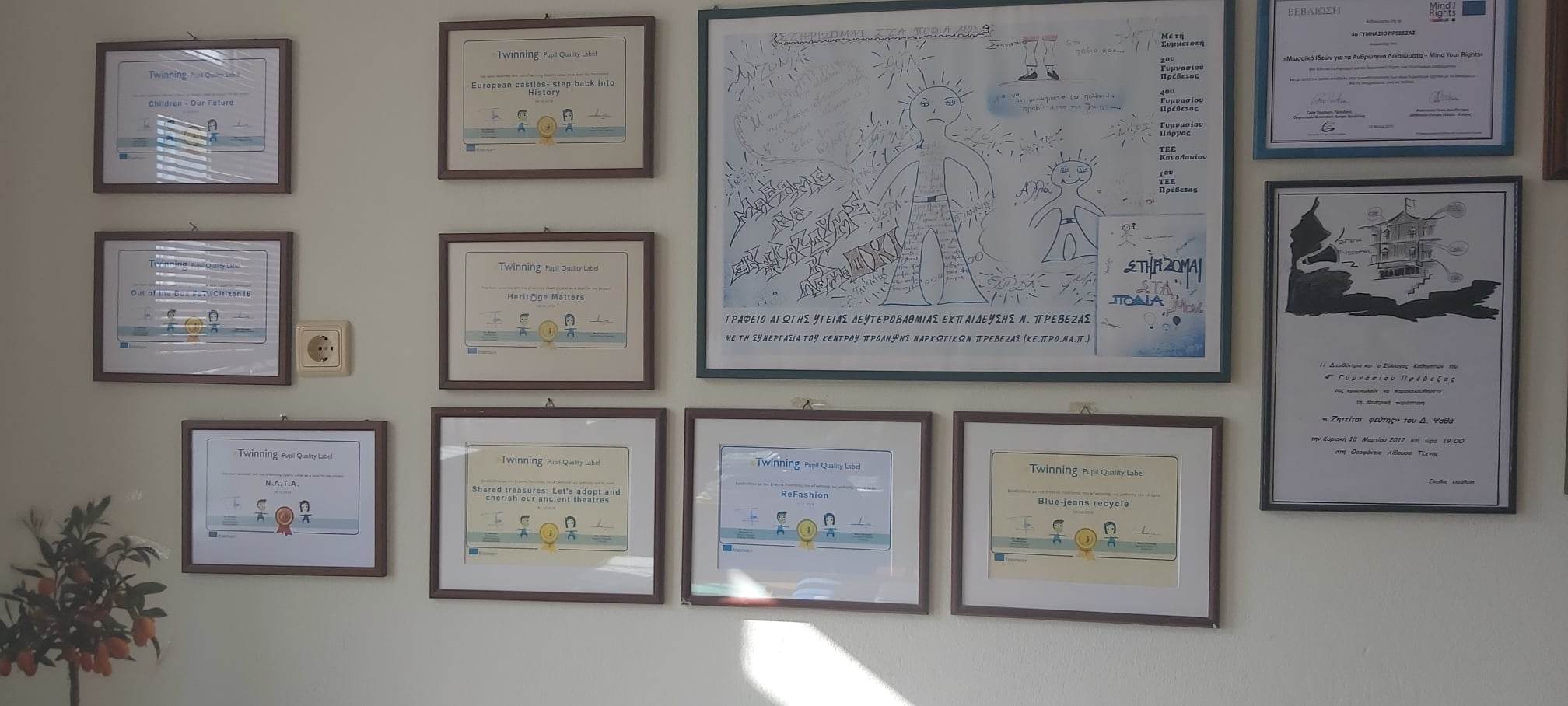 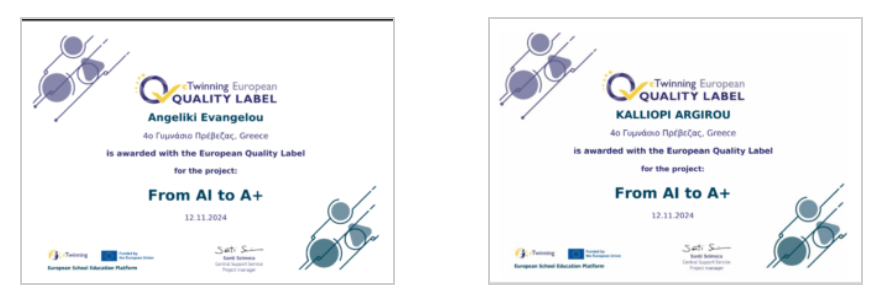 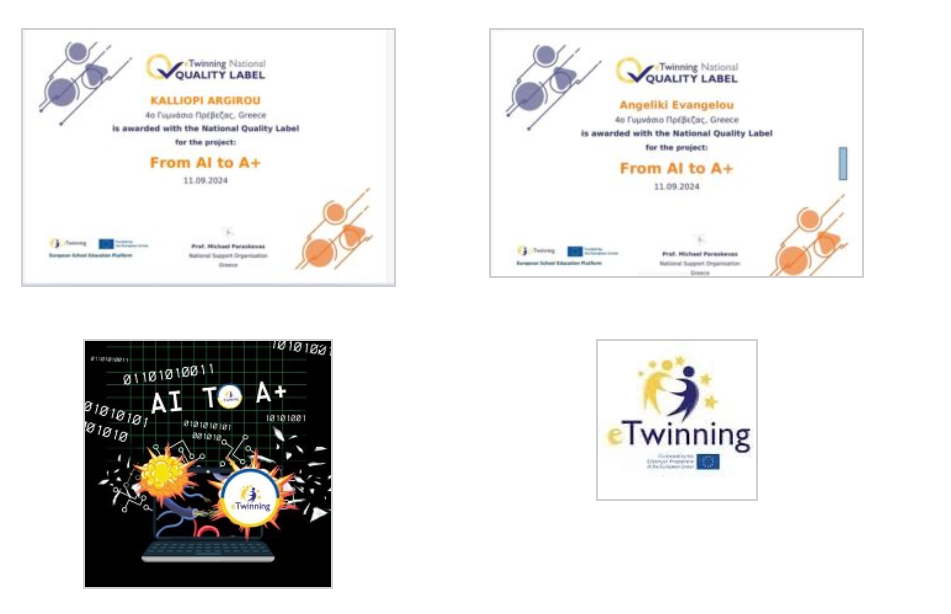 Erasmus+, Etwinning projects
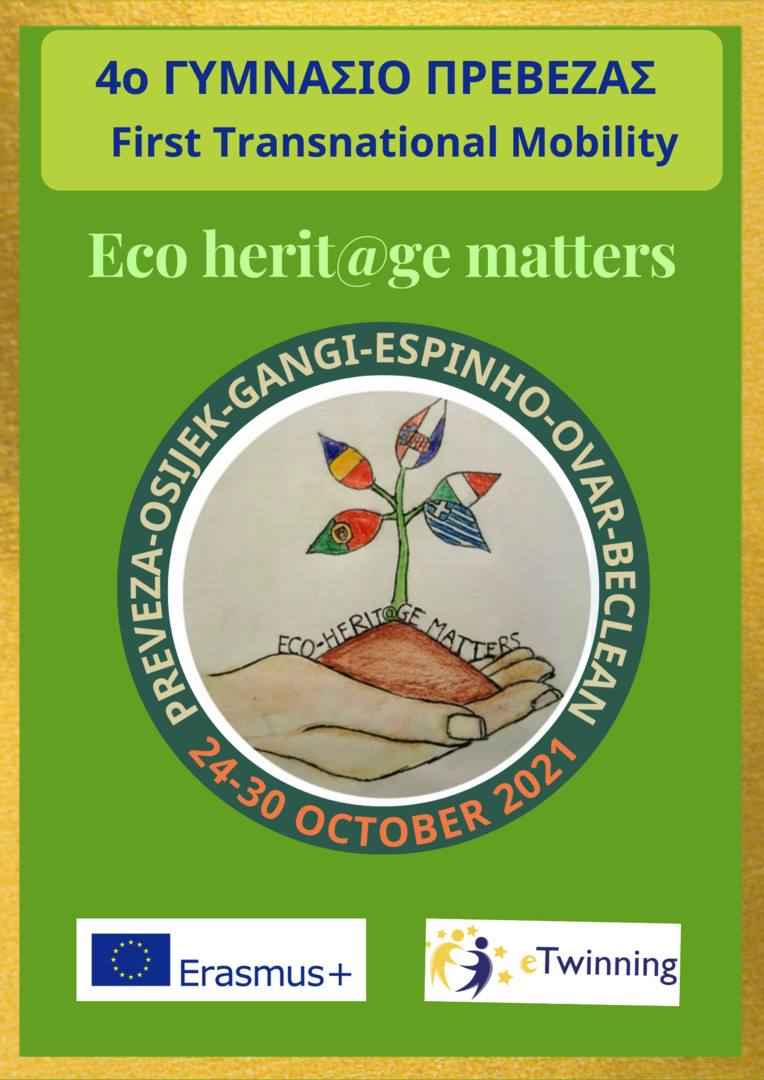 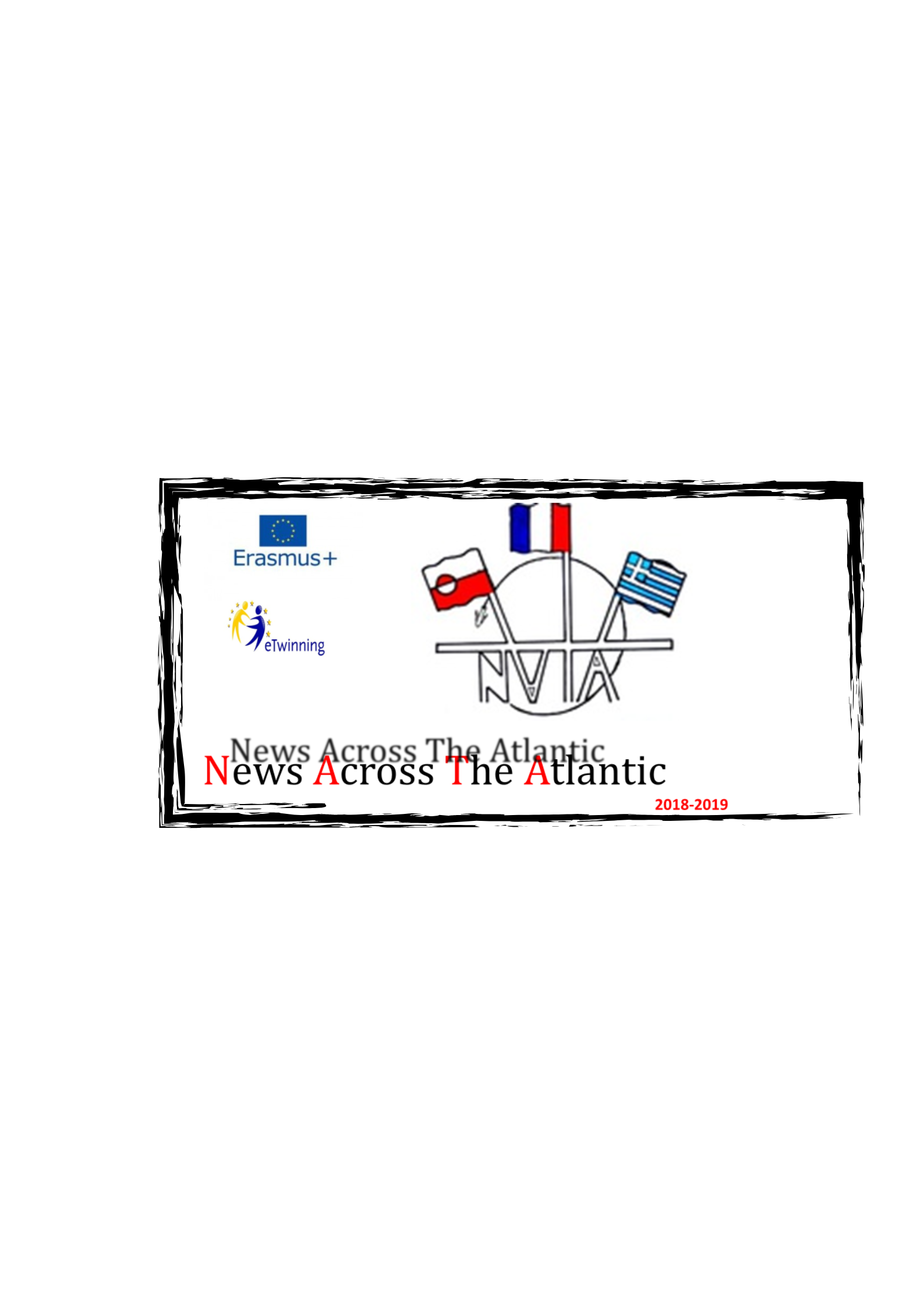 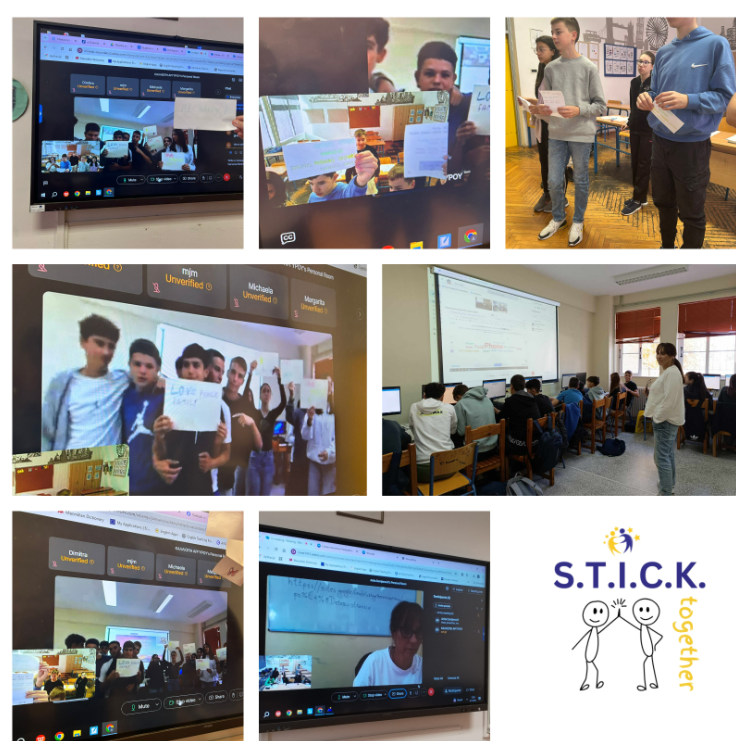 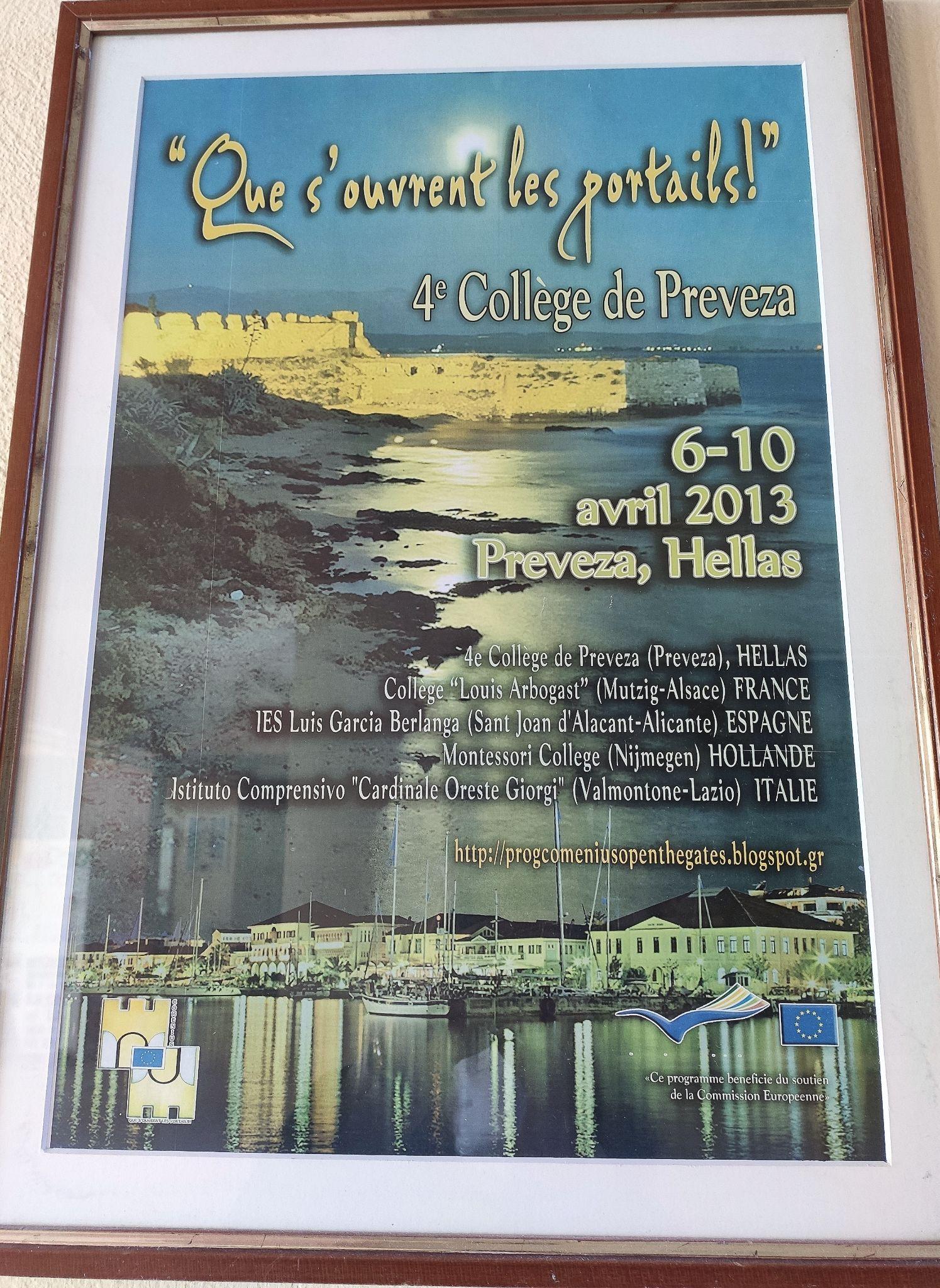 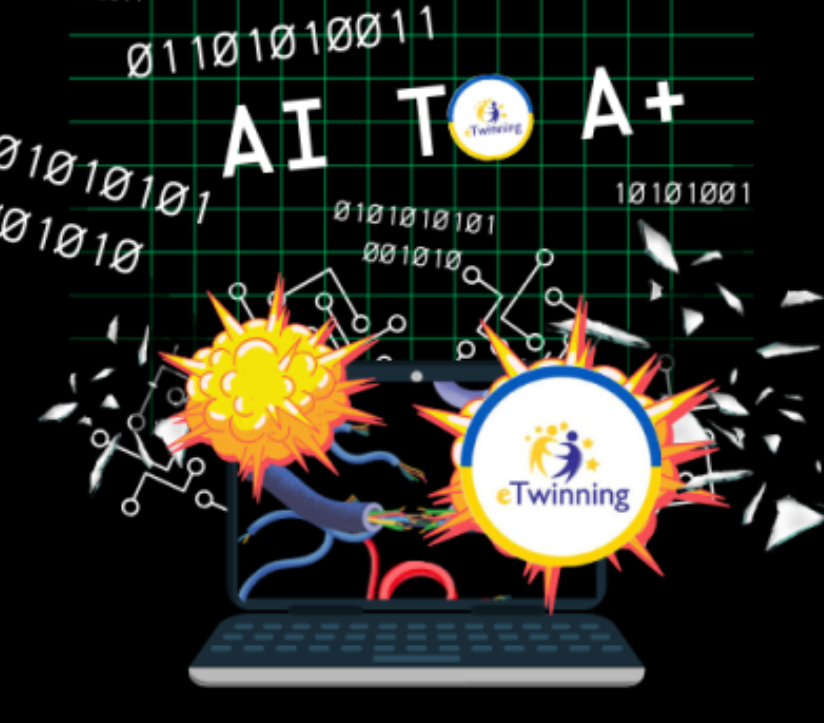 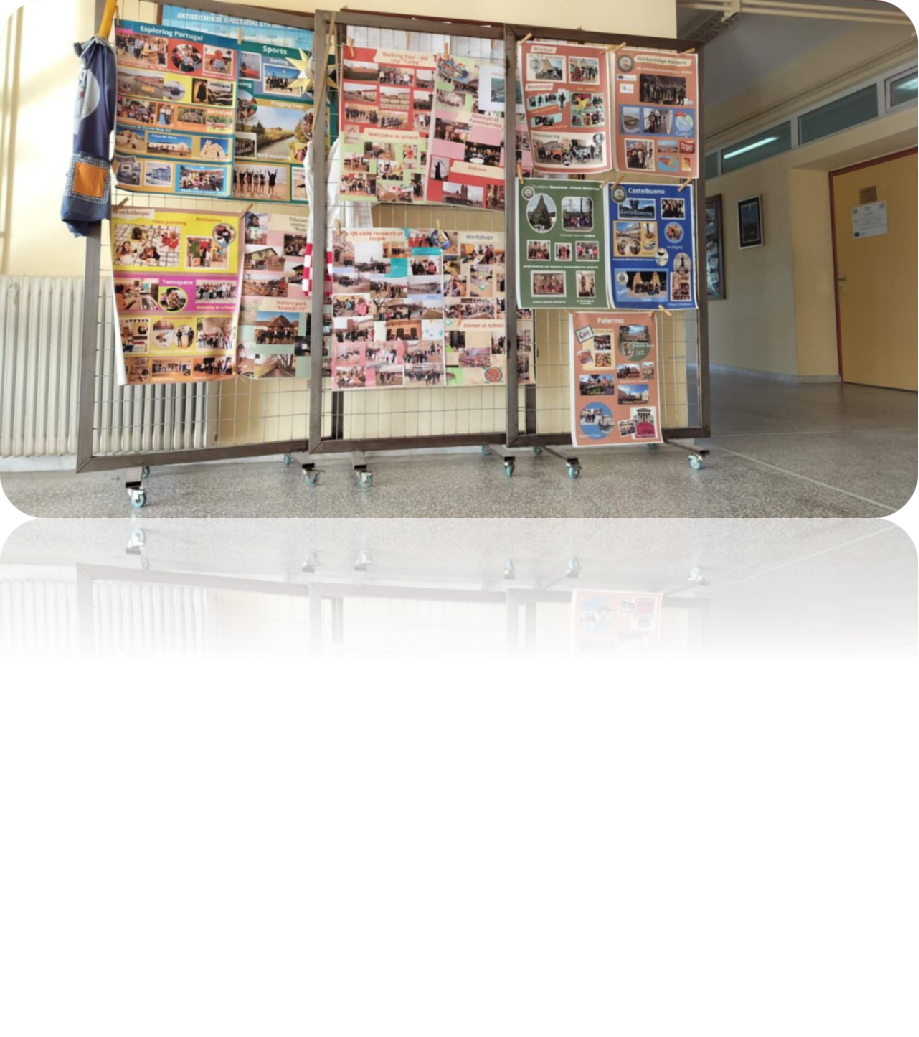 Posters created after translational meetings 
in other European countries
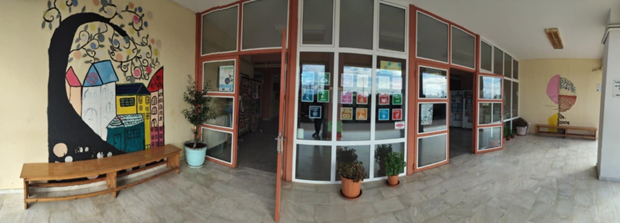 4th Junior High uuSchool of Preveza
WEB site : http://mail@4gym-prevez.pre.sch.gr/
e-mail : mail4gym@prevez.pre.sch.gr
https://www.facebook.com/groups/1273065696953504/
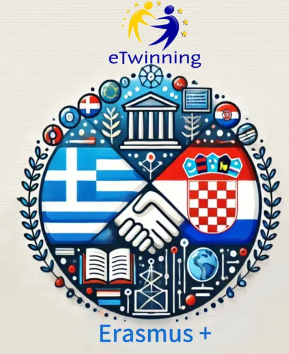 Thank you ! ! !

We are expecting you there in April ! !